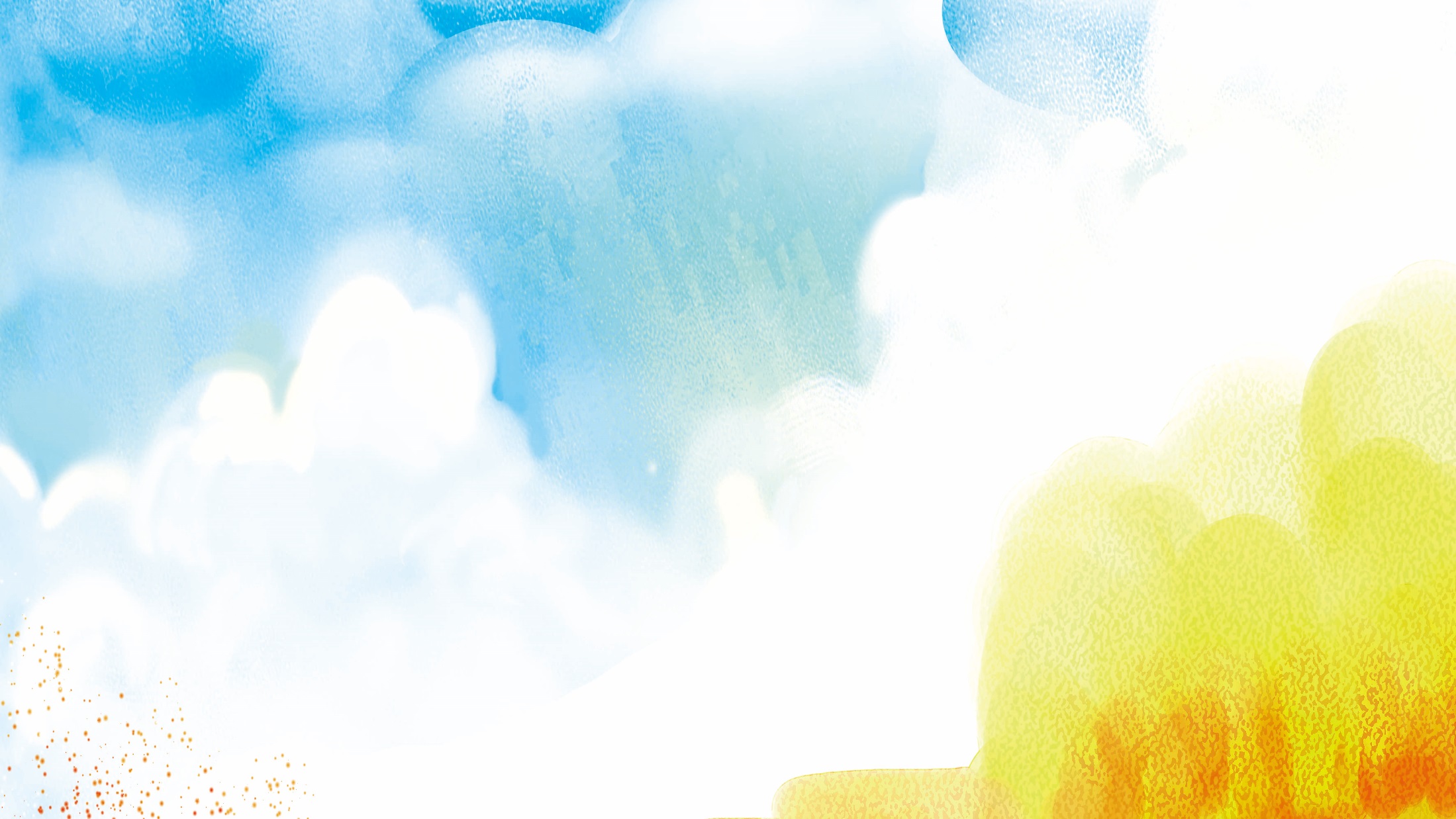 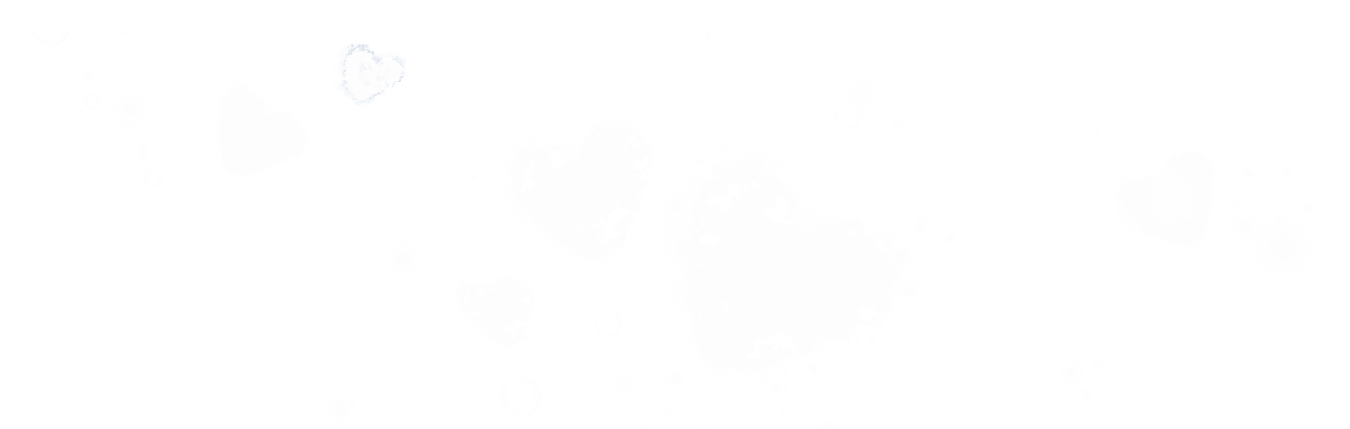 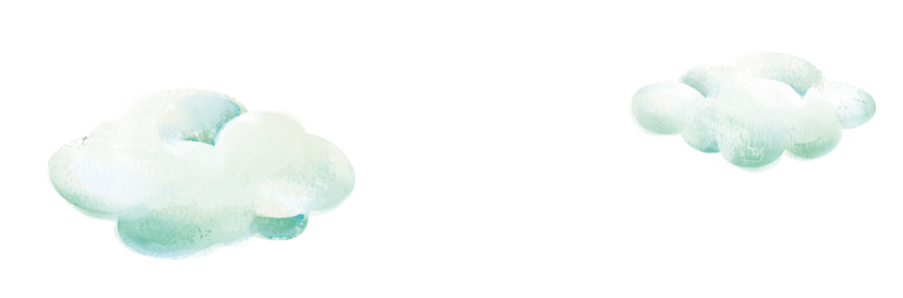 CHÀO MỪNG CÁC CON
ĐẾN VỚI TIẾT HỌC VẦN
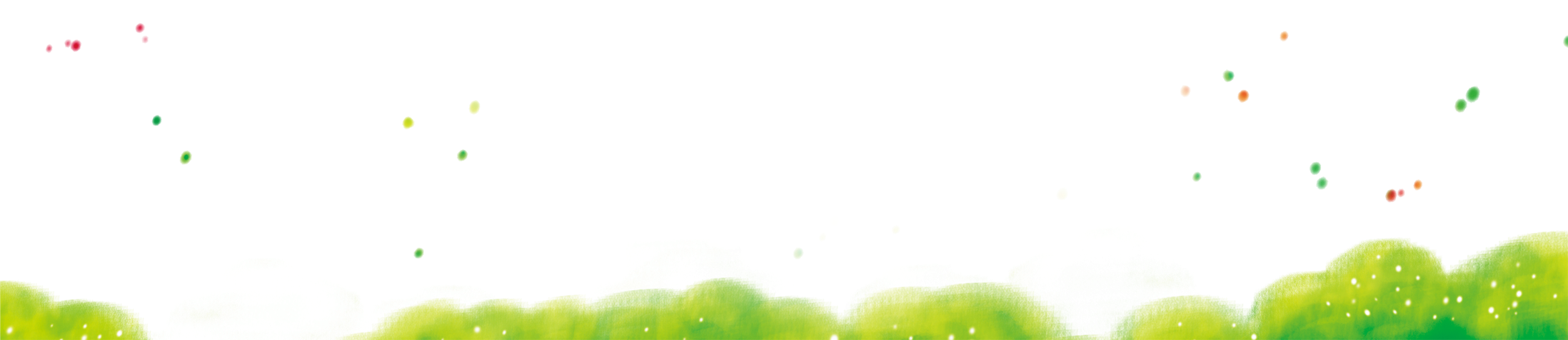 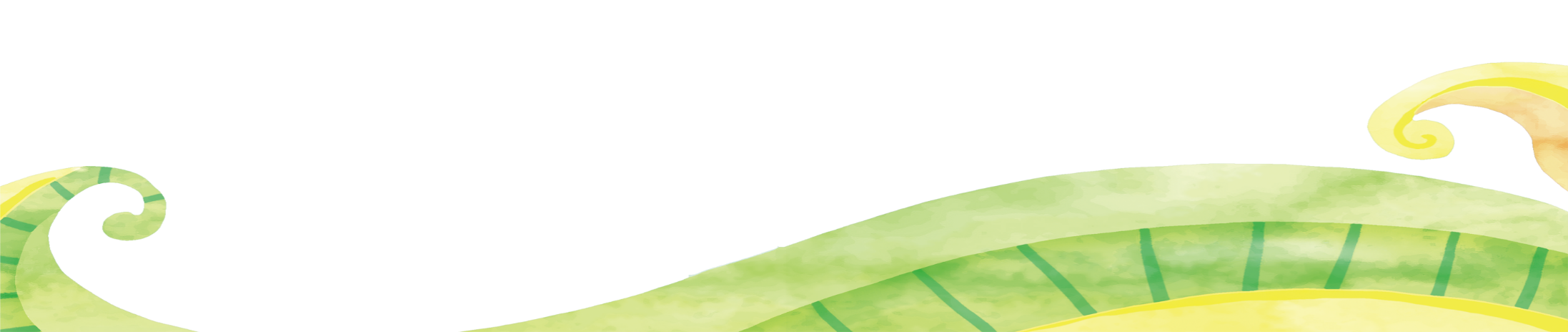 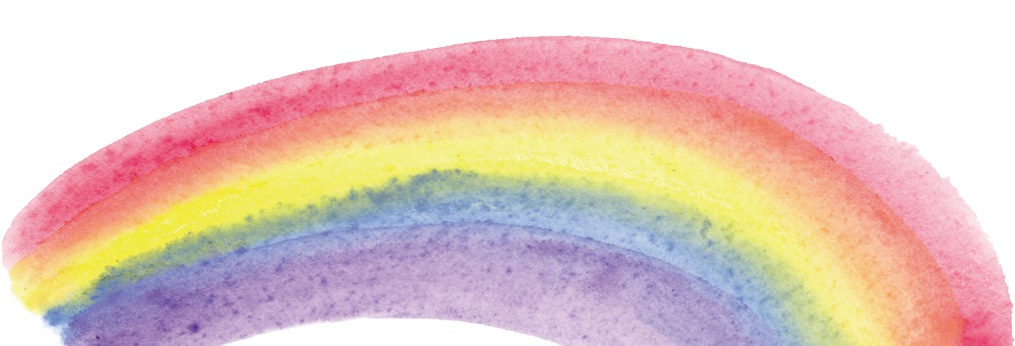 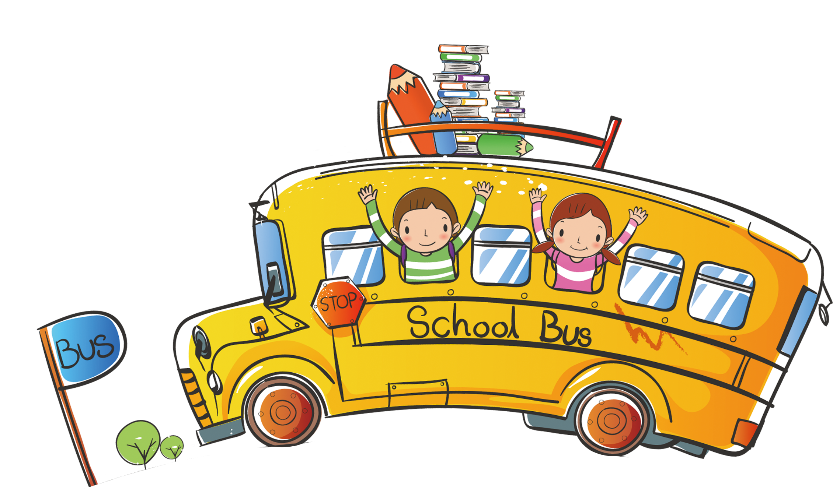 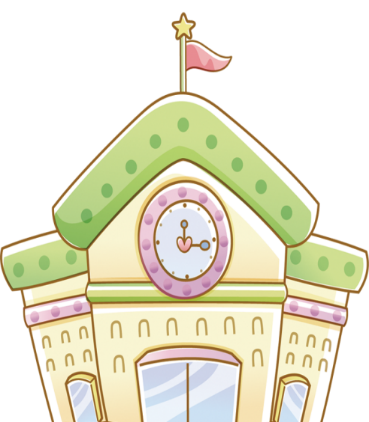 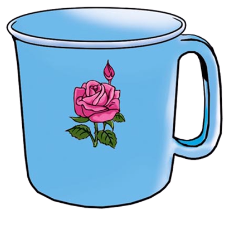 Nói to tiếng có âm a ; nói thầm tiếng không có âm a.
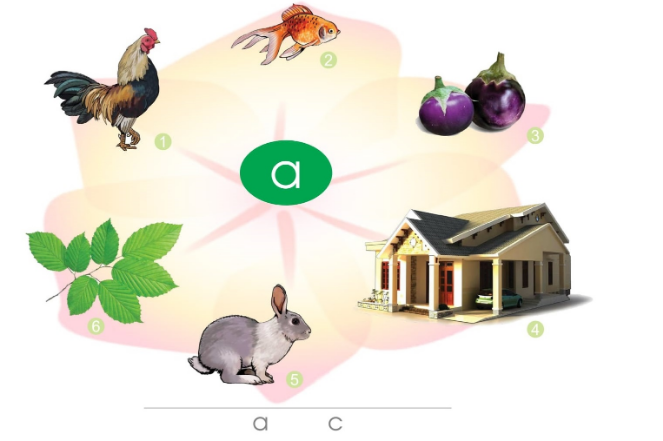 c¸
cµ
gµ
l¸
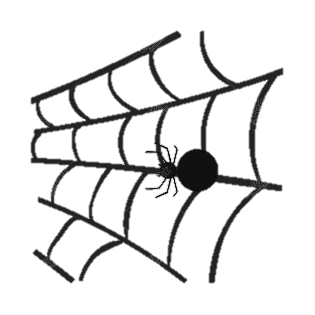 nhµ
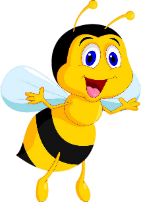 Thỏ
Tìm tiếng có âm c
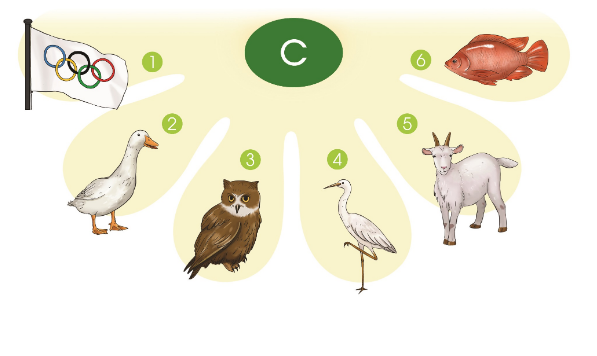 cê
c¸
có
cß
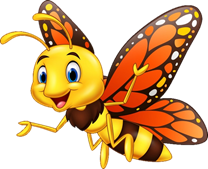 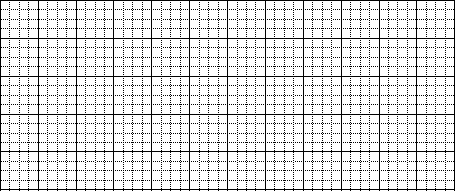 a      c        ca.
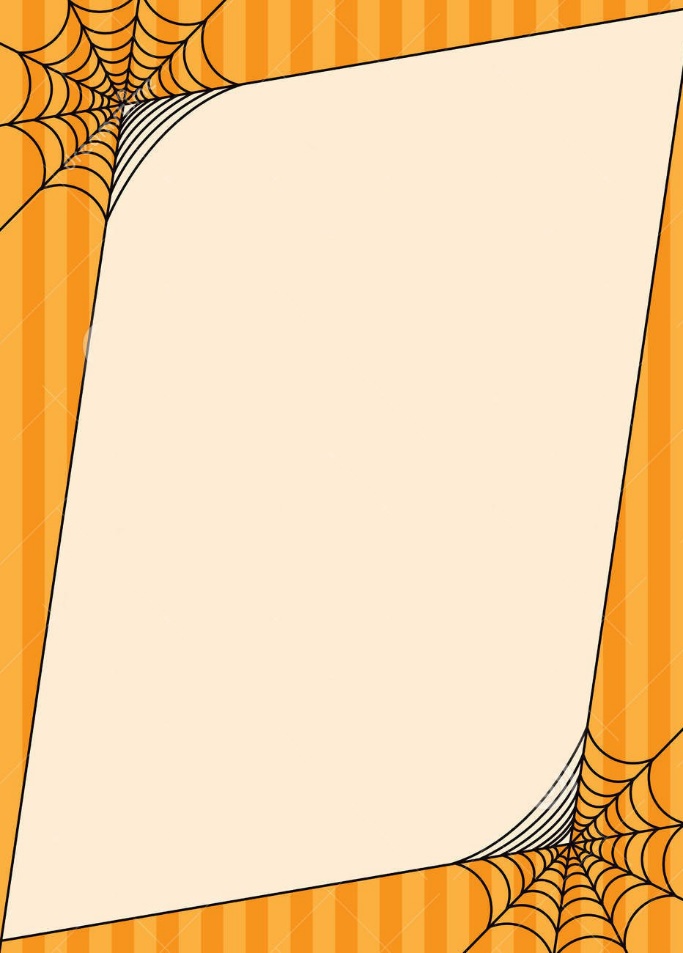 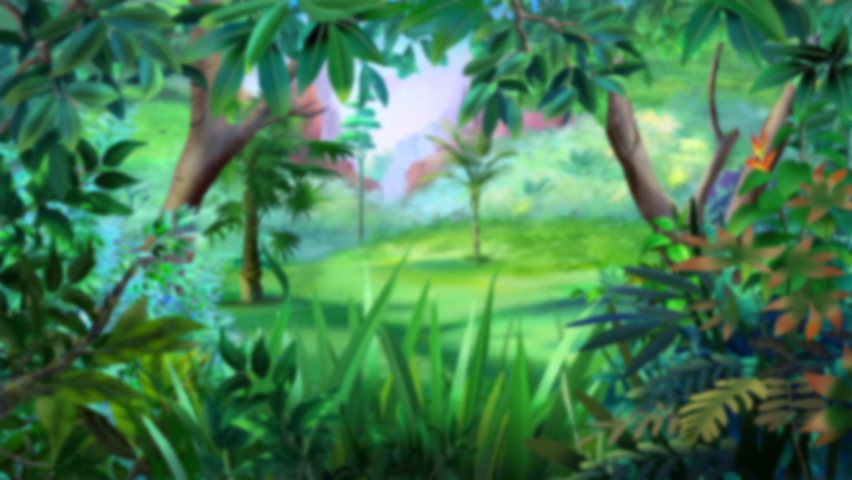 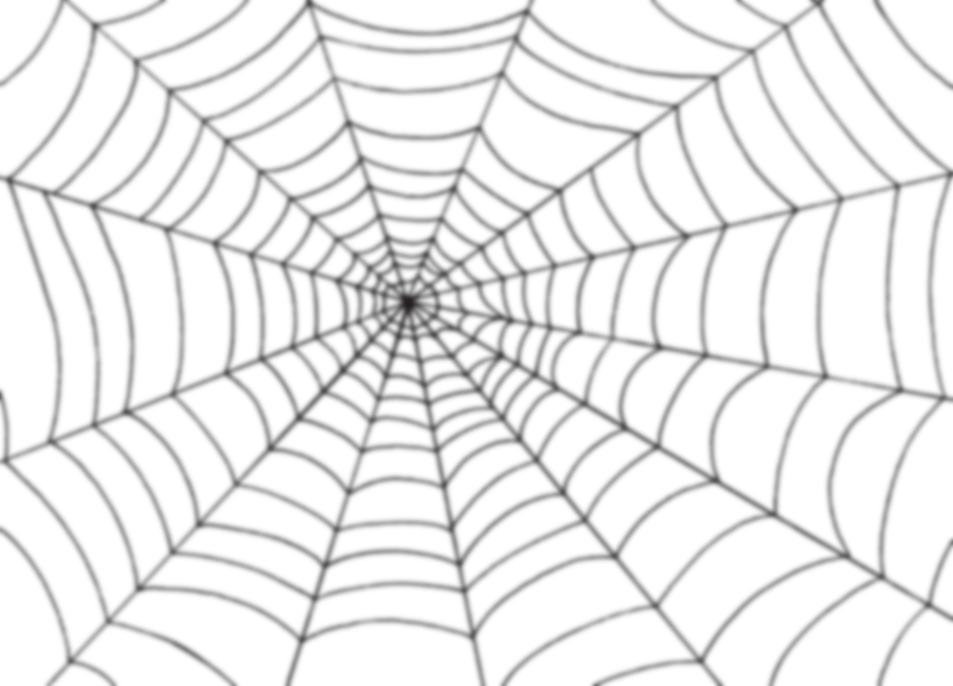 T×m ch÷ a, ch÷ c
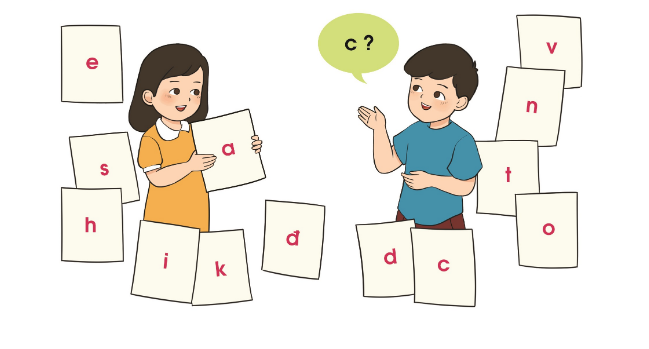 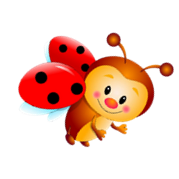